Qu’est- ce que  c’est?
Qu’ est- ce que  c’ est?
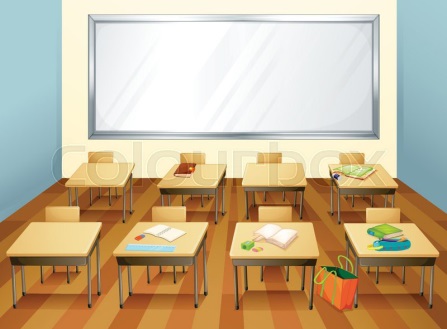 C’ est une salle de classe
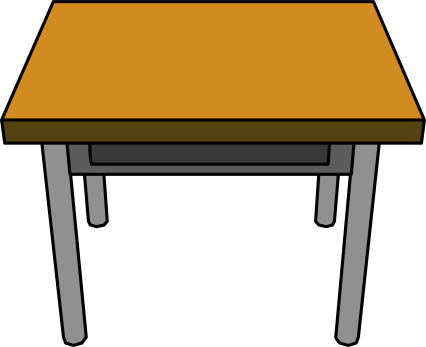 C’ est une table
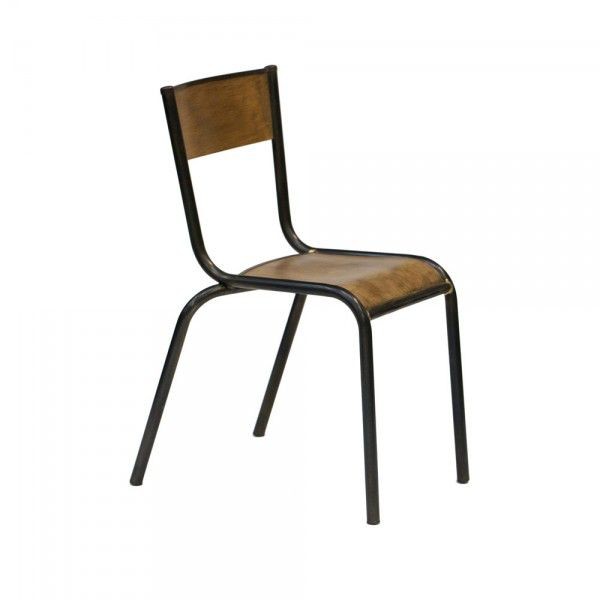 C’ est une chaise
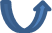 Qu’ est- ce que  c’ est?
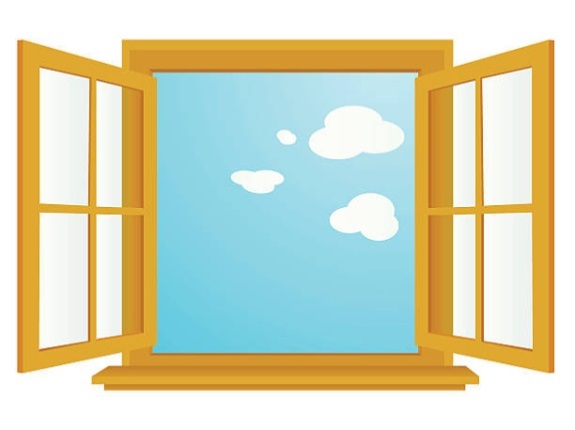 C’ est une fenêtre
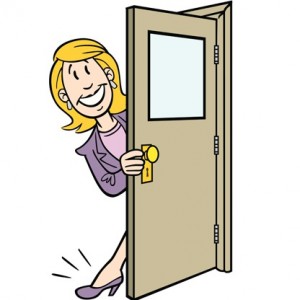 C’ est une porte
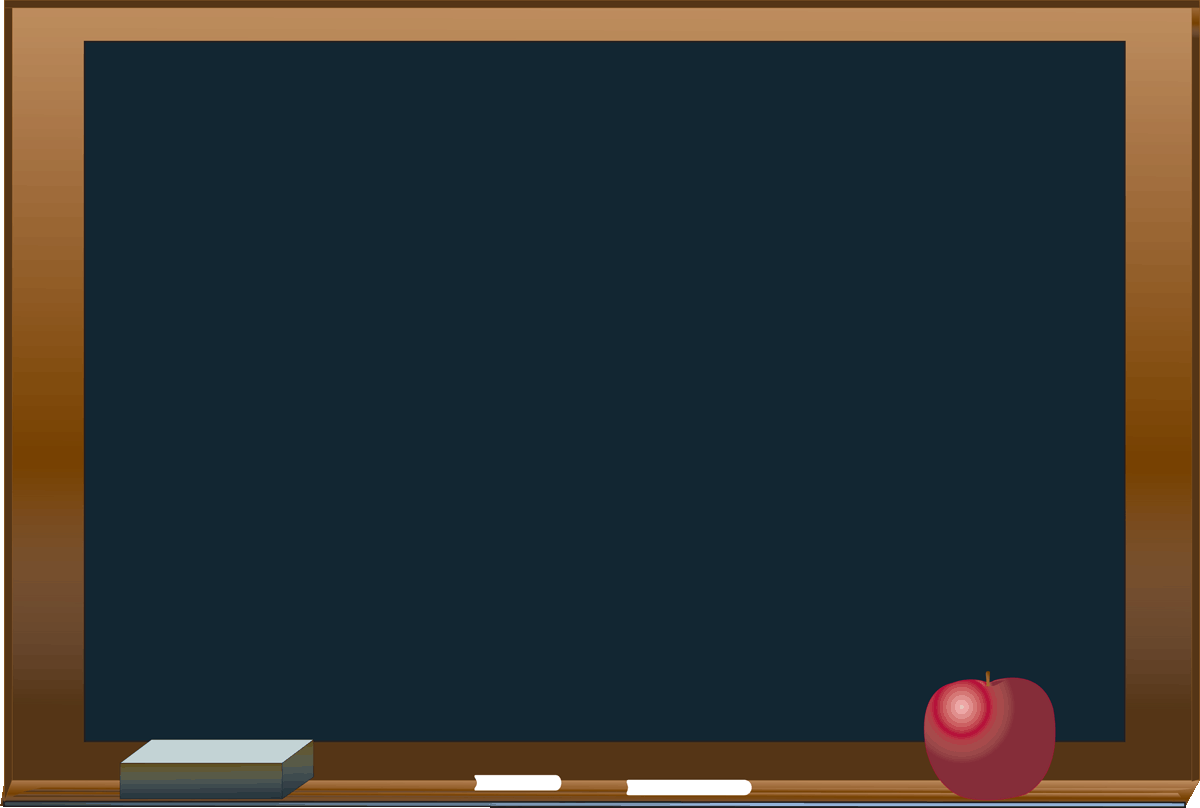 C’ est un tableau
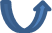 Qu’ est- ce que  c’ est?
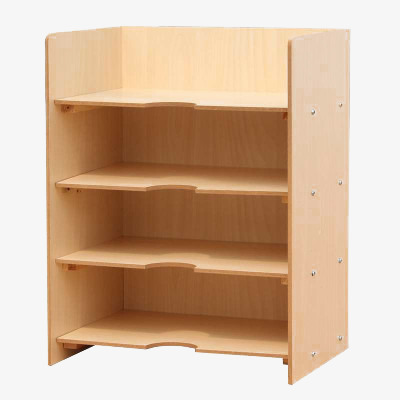 C’ est une armoire
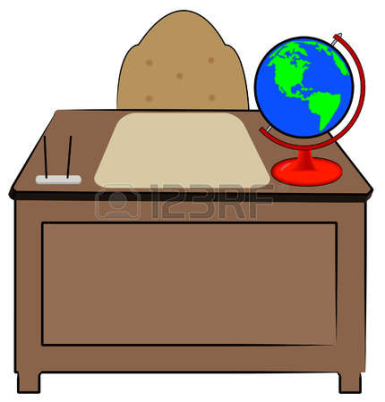 C’ est un bureau
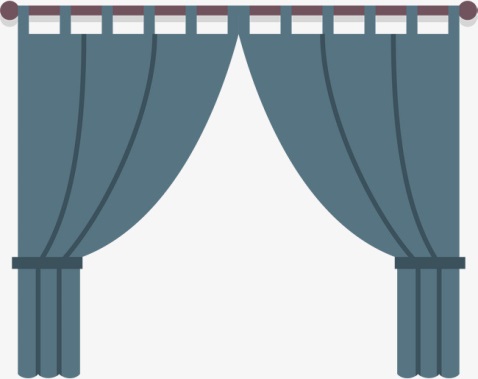 C’ est un rideau
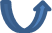 Qu’ est- ce que  c’ est?
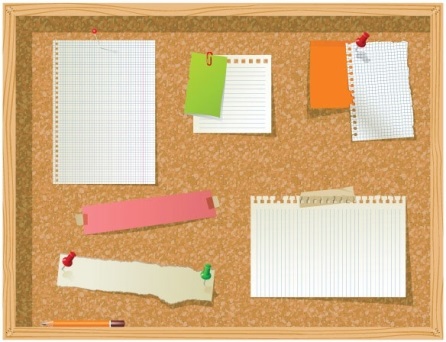 C’ est un tableau d’ affichage
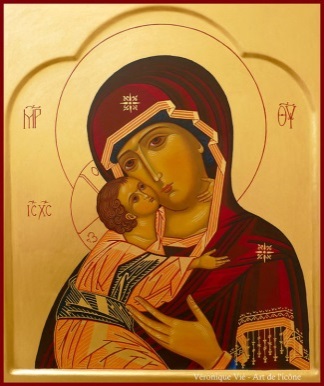 C’ est une icône
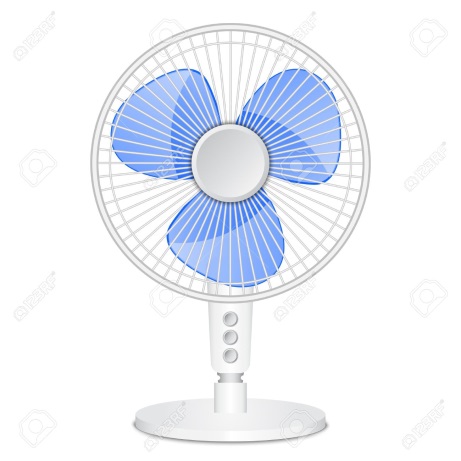 C’ est un ventilateur !!
Qu’ est- ce que  c’ est?
Ce sont des tables
C’ est une table
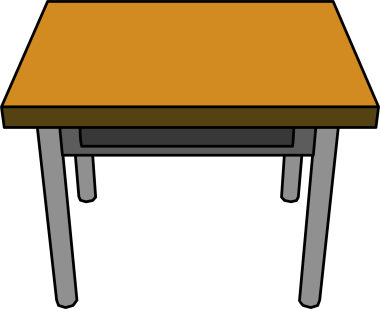 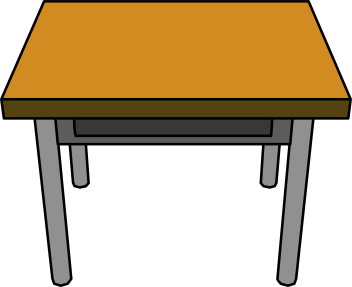 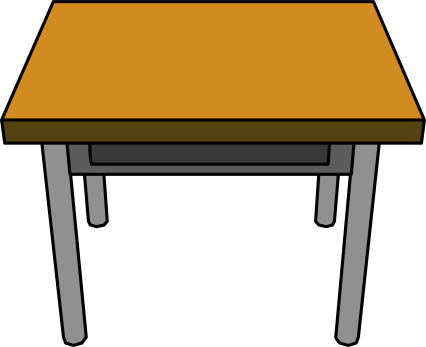 C’ est une chaise
Ce sont des chaises
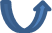 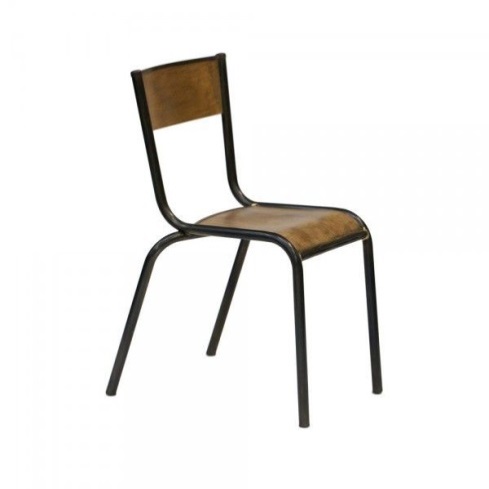 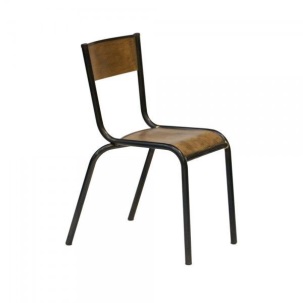 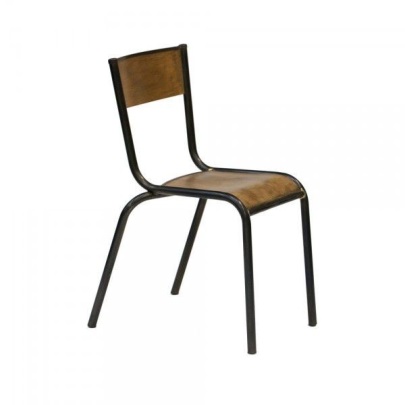 Qu’ est- ce que  c’ est?
Ce sont des tableaux
C’ est un tableau
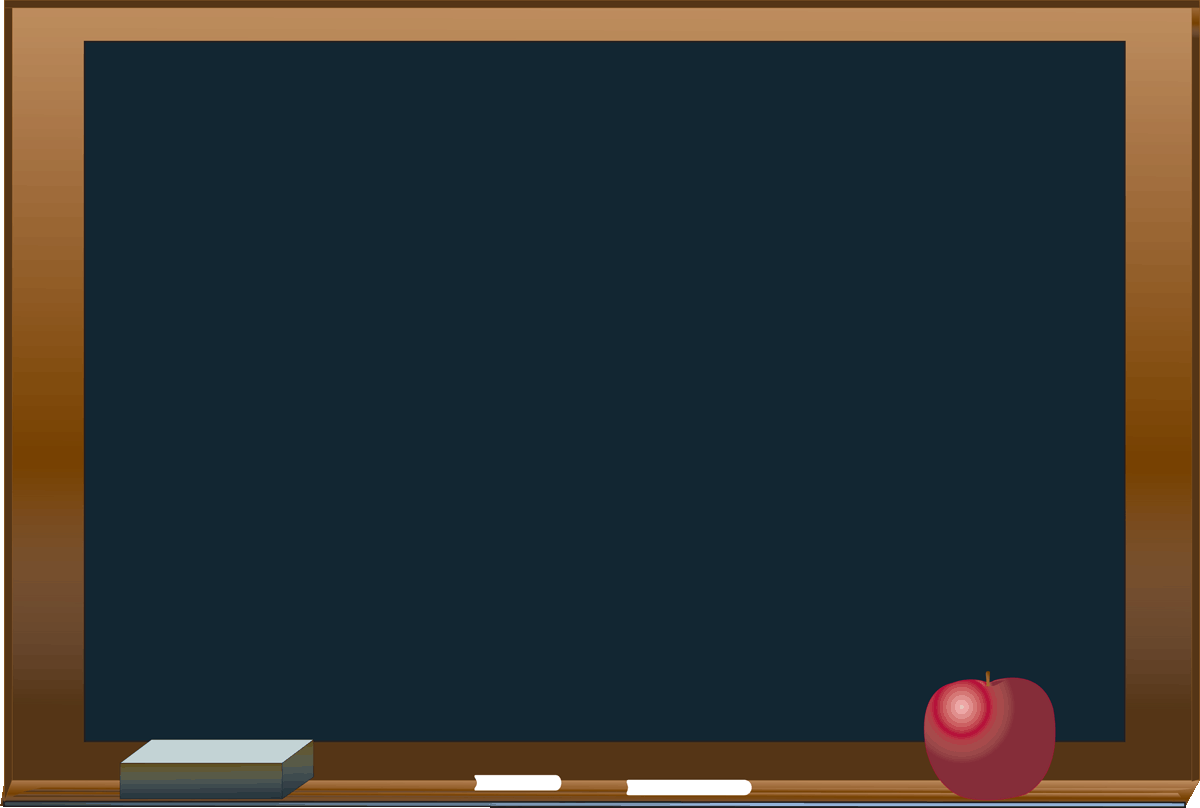 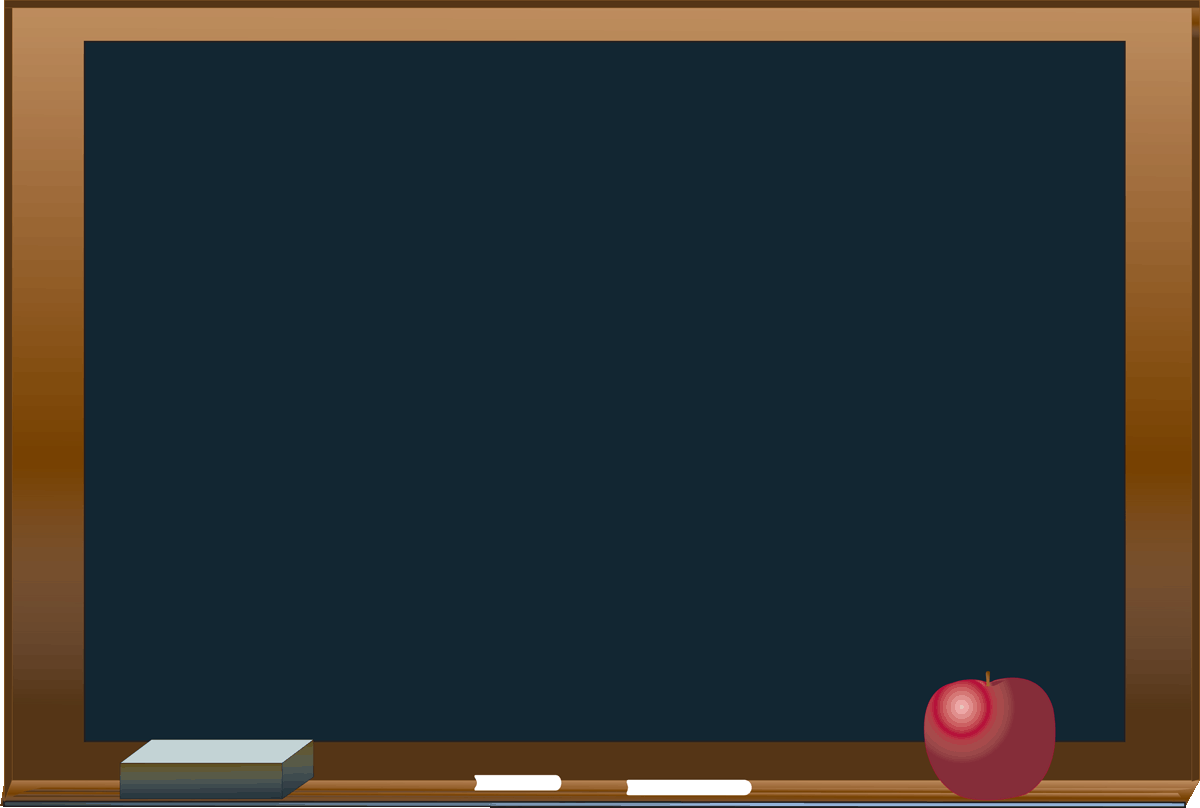 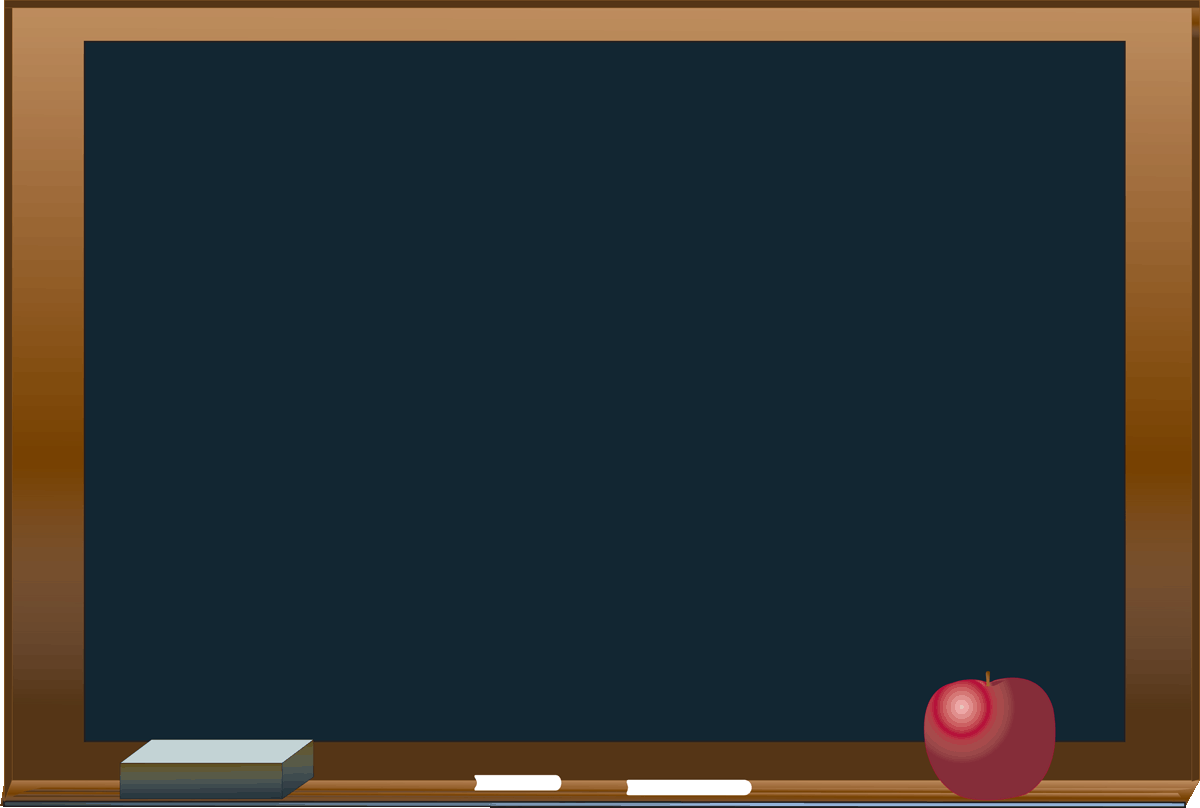 C’ est un rideau
Ce sont des rideaux
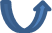 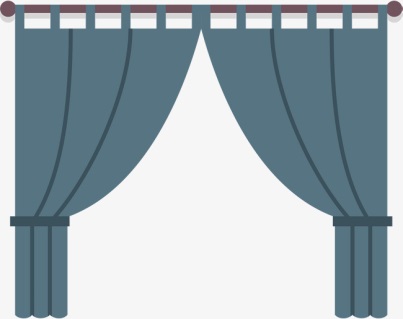 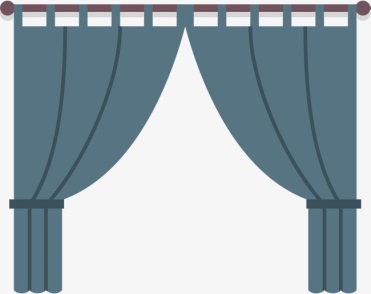 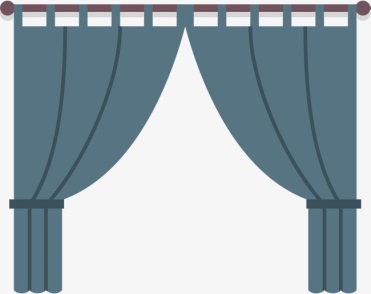 Révisons maintenant  !!
une salle de classe
une table
une chaise
une fenêtre
une porte
une armoire
une icône
un tableau
un tableau d’ affichage
un rideau
un bureau
un ventilateur
- Qu’ est- ce que c’ est?
  - C’ est un / une   …
    Ce sont des   …
- Qu’ est- ce qu’ il y a dans la salle de classe?(Τι υπάρχει μέσα στην αίθουσα;)
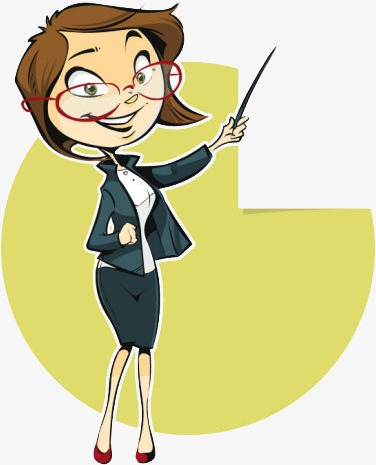 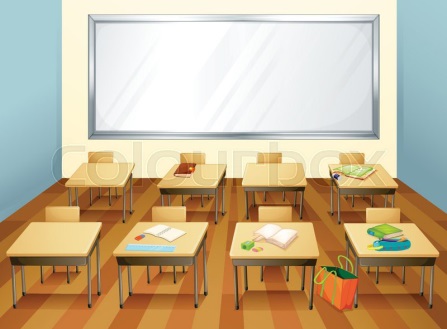 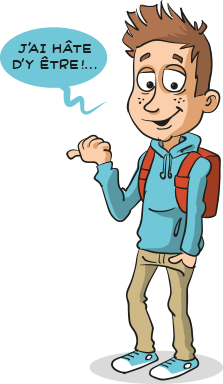 - Il y a des tables, des chaises, un …..
Qu’ est- ce que  c’ est?
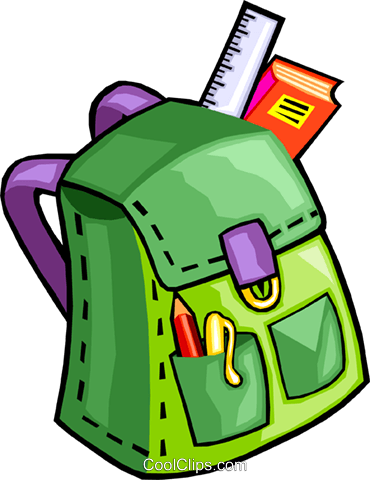 C’ est un sac à dos
C’ est le sac à dos de Marie
C’ est un livre
C’ est le livre de Nicos
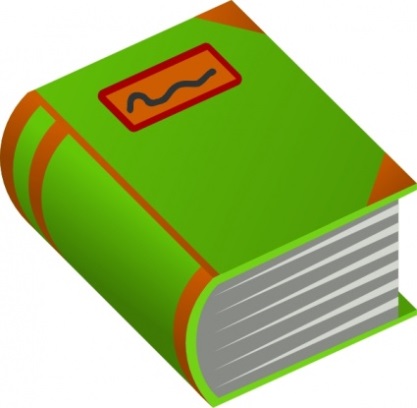 C’ est un cahier
C’ est le cahier de Sophie
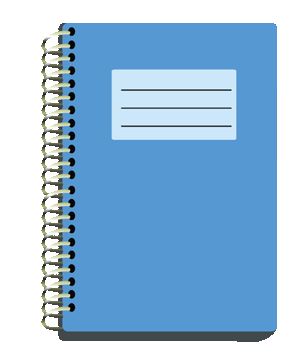 Qu’ est- ce que  c’ est?
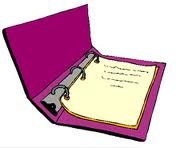 C’ est un classeur
C’ est le classeur de Marie
C’ est une trousse
C’ est la trousse de Catherine
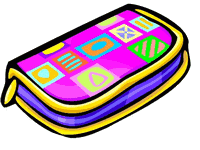 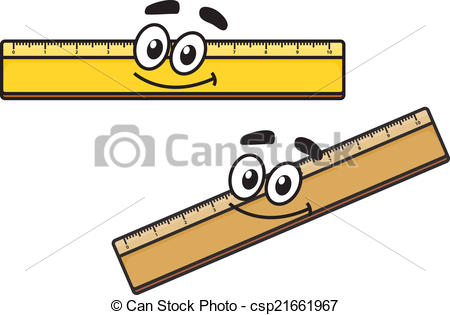 C’ est une règle
C’ est la règle de Jean
Qu’ est- ce que  c’ est?
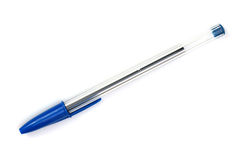 C’ est un stylo
C’ est le stylo de Paul
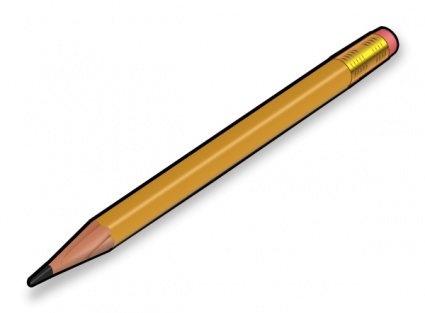 C’ est un crayon
C’ est le crayon de Panos
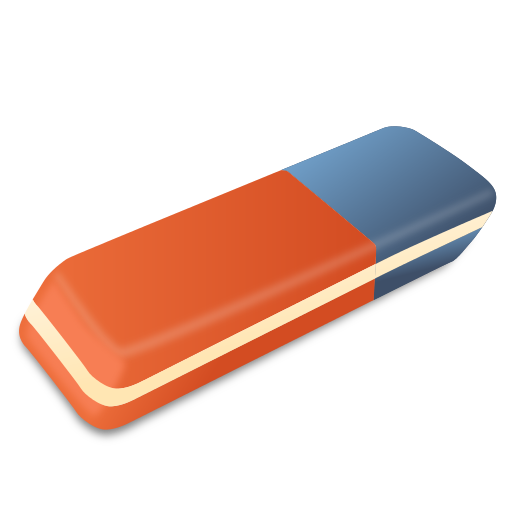 C’ est une gomme
C’ est la gomme de Aris
Qu’ est- ce que  c’ est?
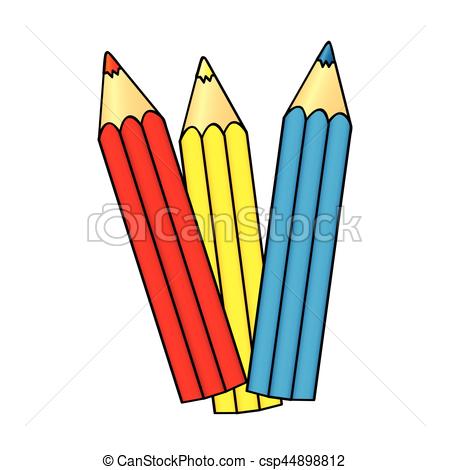 C’ est un crayon de couleurs
Ce sont des crayons de couleurs
C’ est un taille- crayon
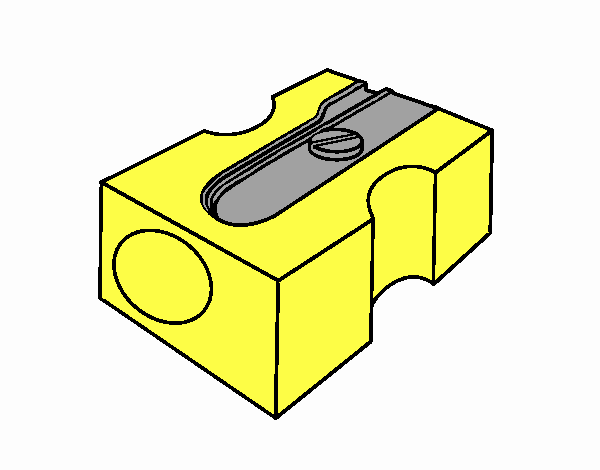 C’ est un feutre
Ce sont des feutres
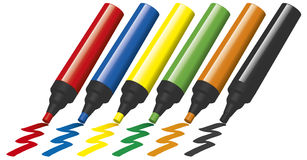 Qu’ est- ce que  c’ est?
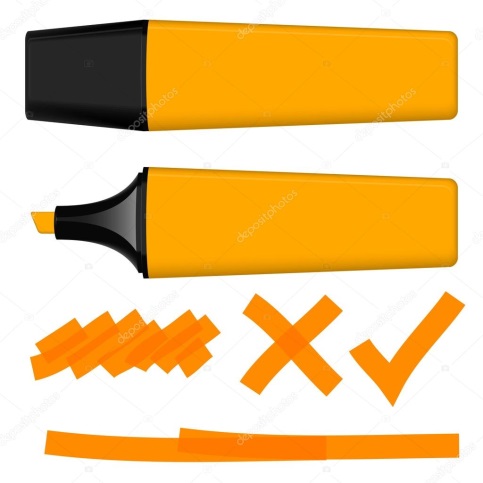 C’ est un surligneur
Ce sont des surligneurs
C’ est un effaçeur
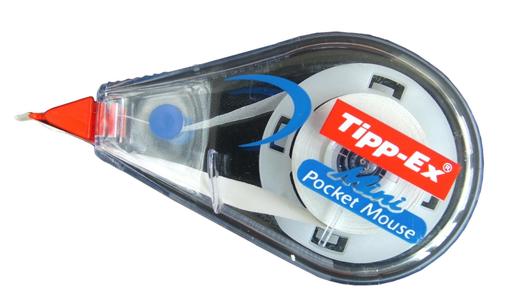 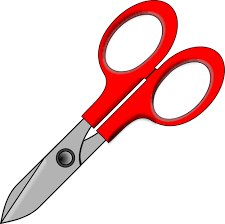 C’ est une paire de ciseaux
Qu’ est- ce que  c’ est?
Ce sont des stylos. Ce sont les stylos de Jean
C’ est un stylo. C’ est le stylo de Jean
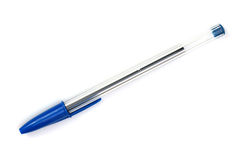 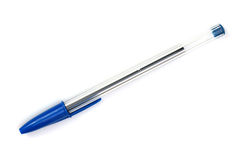 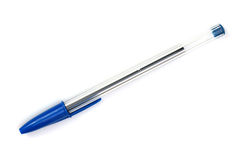 C’ est une chaise
Ce sont des chaises
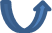 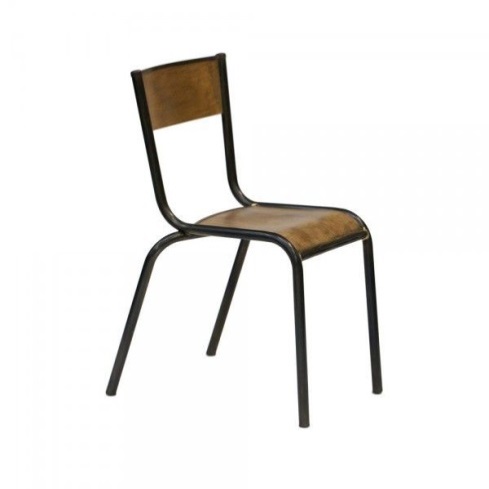 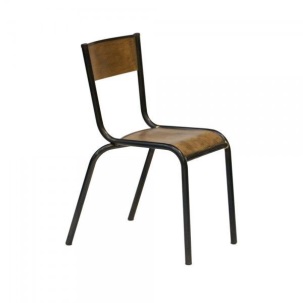 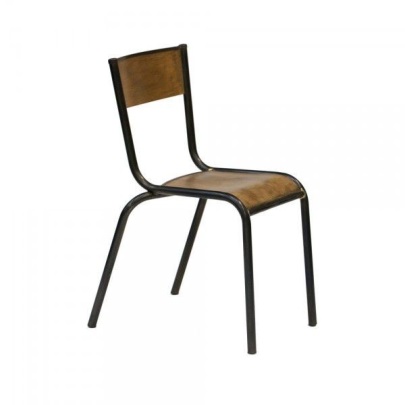 Et maintenant à toi  !!- Qu’ est- ce qu’ il y a dans ton sac à dos?- Dans mon sac à dos il y a …
un cahier / des cahiers
un livre / des livres
un classeur / des …
 




▪    un stylo / des stylos
▪    un crayon / des crayons
▪    un crayon de couleurs / des …
▪    un taille- crayon / des …
▪    un feutre / des …
▪    un effaceur / des …
▪    un surligneur / des …
Une trousse







une gomme / des gommes
une règle / des  …
- Qu’ est- ce qu’ il y a dans ta trousse?- Dans ma trousse il y a …
Les couleurs
un livre
une trousse
bleu
noir
vert
gris
……………….
orange
mauve
rouge
rose
marron
……………….
blanc
bleue
noire
verte
grise
………………..
orange
mauve
rouge
rose
marron
……………….
blanche
De quelle couleur est ….
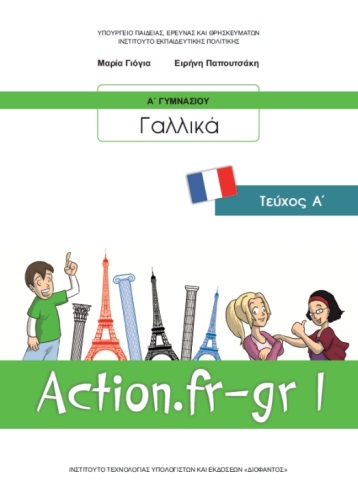 - De quelle couleur est ton livre?
- Mon livre est vert et blanc

- De quelle couleur est ta trousse?
- Ma trousse est bleue et mauve
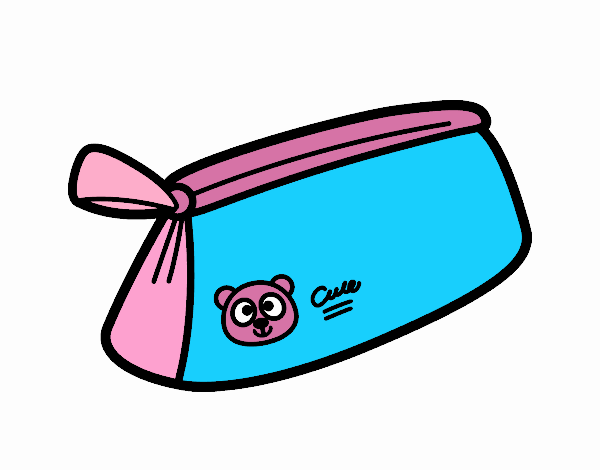